TÊN HỌC PHẦN: QUẢN LÝ CHẤT THẢI NGUY HẠI
Tên tiếng Anh: Hazardous Waste Management
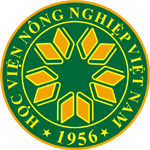 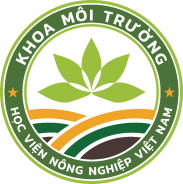 Chương 1: Khái niệm chung về chất thải nguy hại
Số tín chỉ: 02 (02 lý thuyết – 06 tự học)
Mã học phần: MT 02002
KẾT QUẢ HỌC TẬP MONG ĐỢI
NỘI DUNG HỌC PHẦN
PHƯƠNG PHÁP HỌC TẬP
Sinh viên tham gia nghe giảng, thảo luận nhóm 
Sinh viên tự đọc tài liệu, tổng hợp các thông tin liên quan đến chủ đề môn học và thảo luận nhóm 
E-learning: tự nghiên cứu, trao đổi các tài liệu trên trang dạy trực tuyến
Chương 2: Hệ thống quản lý chất thải nguy hại
Chương 3: Thu gom, lưu giữ và vận chuyển chất thải nguy hại
PHƯƠNG PHÁP ĐÁNH GIÁ
Chương 4: Các phương pháp xử lý chất thải nguy hại
Thang điểm 10
Trọng số: quá trình 40%, cuối kỳ 50%
NHIỆM VỤ CỦA SINH VIÊN
Báo cáo nhóm và thuyết trình (30%)
Chuyên cần (10%)
Thi cuối kỳ (60%)
- Chuyên cần: Tất cả sinh viên tham dự học phần này phải tham dự ít nhất 75% số tiết trên lớp và 100% số buổi thảo luận.
- Chuẩn bị cho bài giảng: Tất cả sinh viên tham dự học phần này phải đọc các chương của buổi học tiếp theo.
- Thuyết trình và Thảo luận: Tất cả sinh viên tham dự học phần này phải tham gia làm tiểu luận chuyên đề  và thảo luận trên lớp theo yêu cầu.
- Tự học: Sinh viên nên chủ động tìm đọc, tổng hợp các tài liệu do giảng viên hướng dẫn
GIẢNG VIÊN
Đinh Thị Hải Vân; 	Email: dinhthihaivan@gmail.com 
Nguyễn Thị Bích Hà; 	Email: ntbha.hua@gmail.com 
Cao Trường Sơn; 	Email: caotruongson.hua@gmail.com
Tel: 84 24 6 2617694
Web: http://www.kmt.vnua.edu.vn
Fax: 84 24 6 2618491
Email: moitruong@vnua.edu.vn